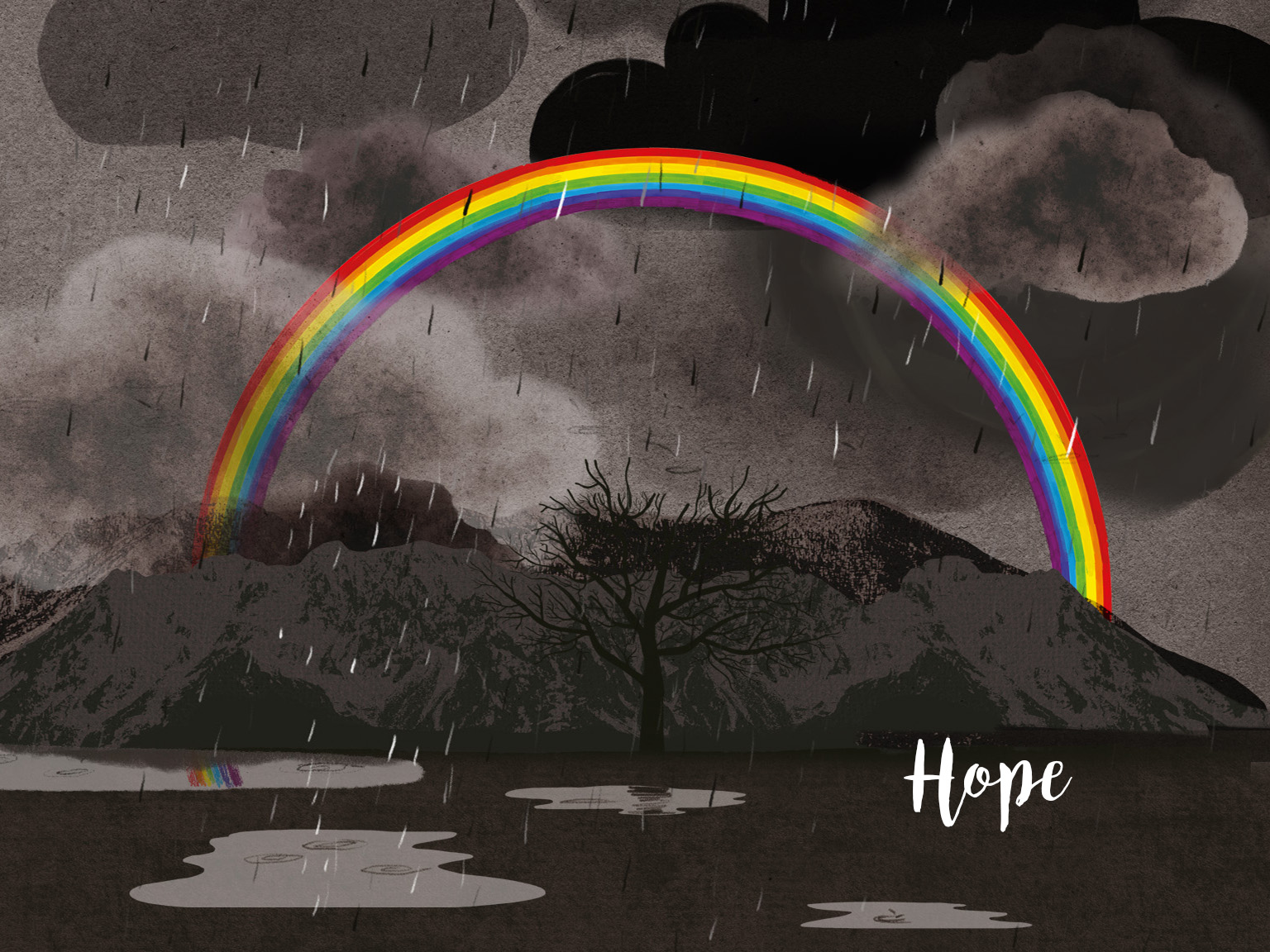 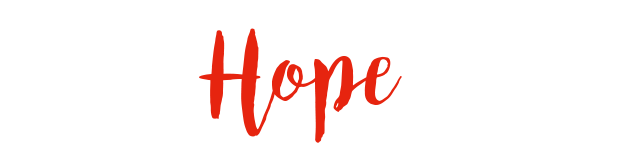 And we boast in the hope of the glory of God. Not only so, but we also glory in our sufferings, because we know that suffering produces perseverance; perseverance, character; and character, hope. And hope does not put us to shame, because God’s love has been poured out into our hearts through the Holy Spirit, who has been given to us.
Romans 5:2-5
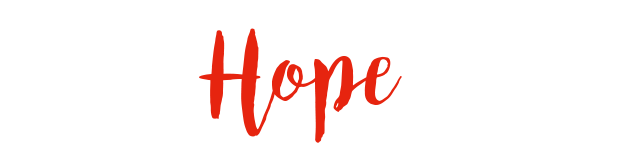 Pray that the hope of the glory of God would be experienced in our life together – Ask God to give us a hope-filled outlook that comes from a focus on the glory of who he is.
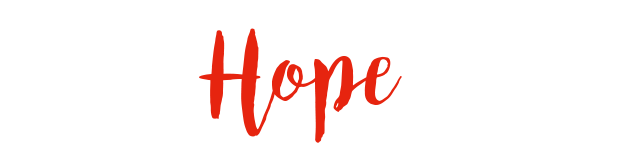 Pray for hope in seasons of suffering – Ask God to strengthen those who are suffering to keep going and growing as they find their hope in him.
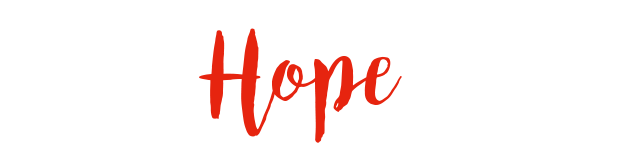 Pray for the love that flows from hope – Ask God to help us keep on lovingly investing in others, never giving up hope that God will work in their lives.
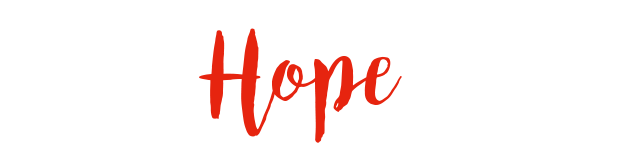 Pray for a greater awareness of the gift of the Holy Spirit – Ask that God would help us to know the strength of his Spirit, building our resilience and maturing confidence in him.